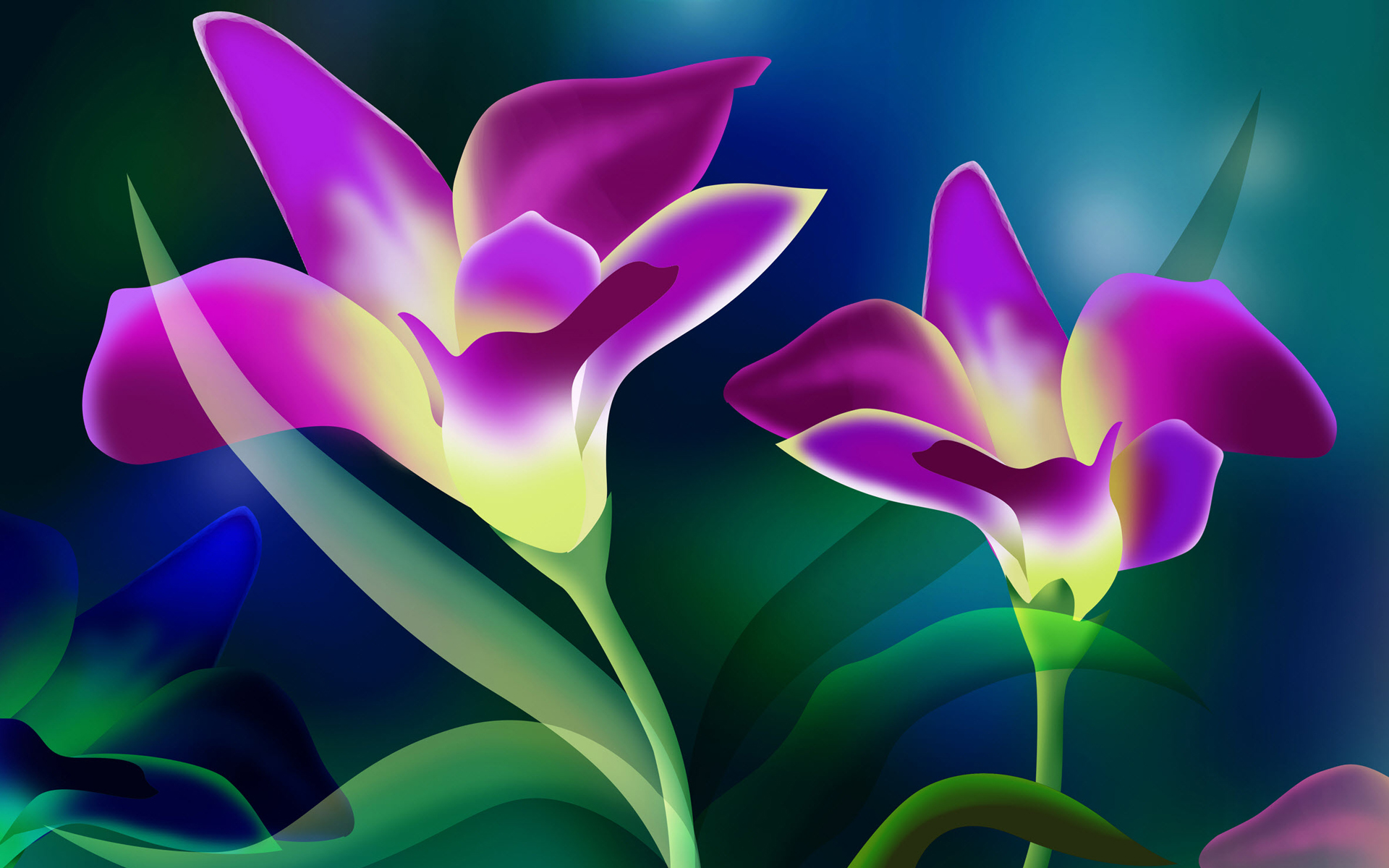 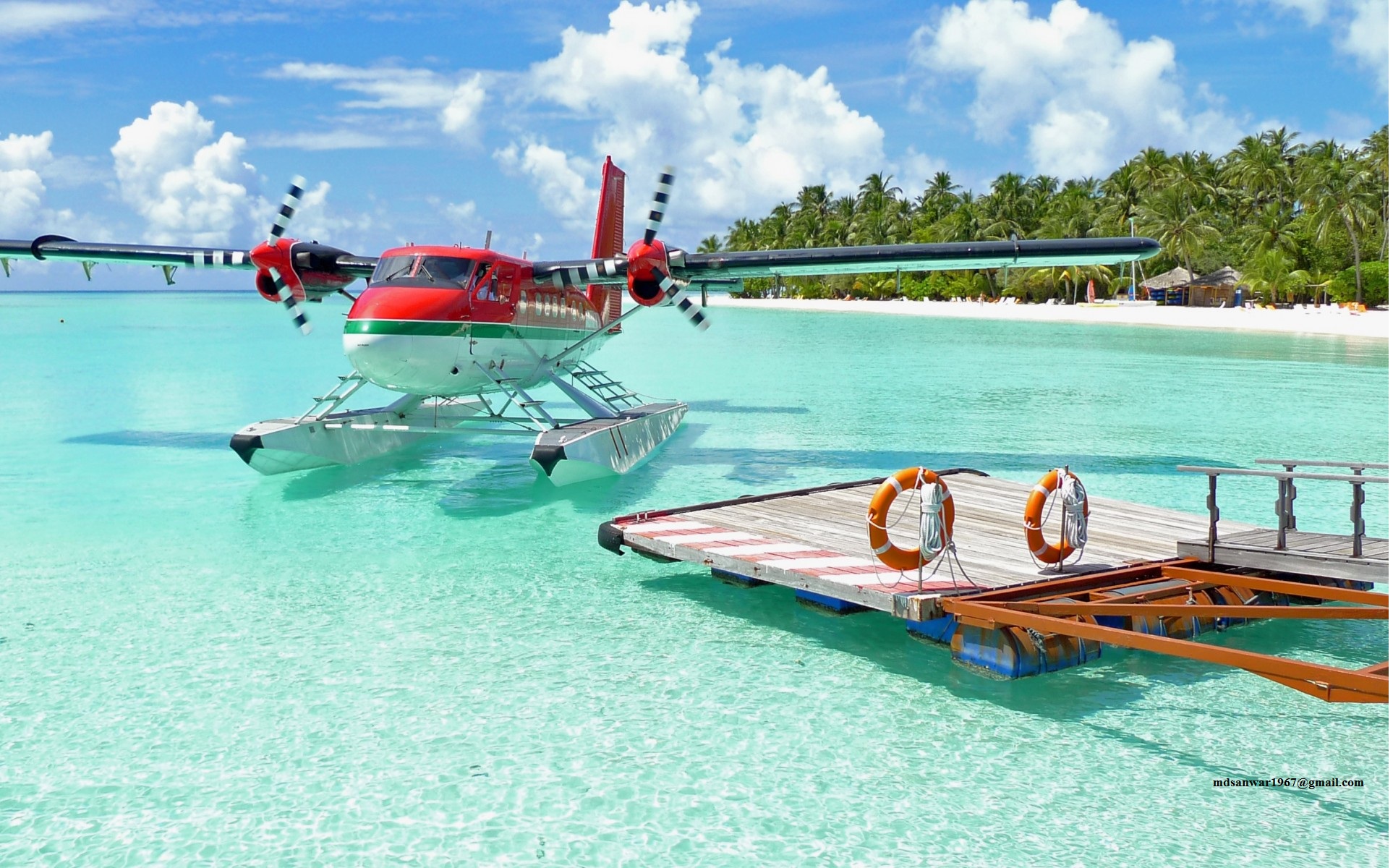 স্বাগতম
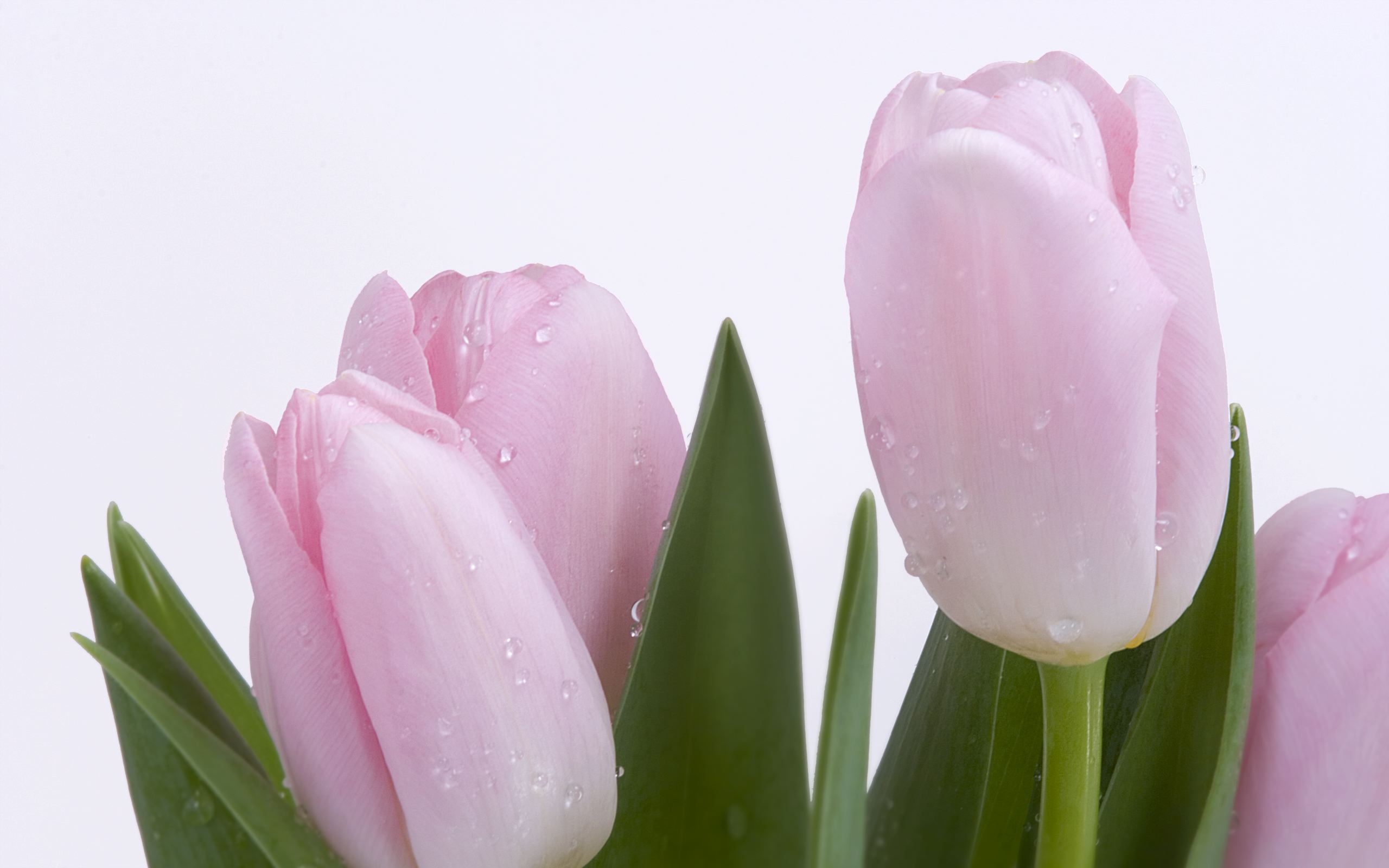 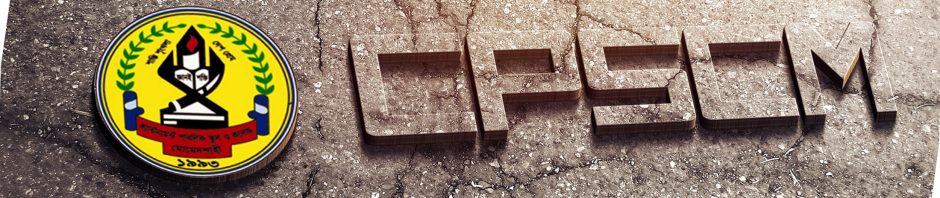 উপস্থাপনায়
গণিত বিভাগ
ক্যান্টনমেন্ট পাবলিক স্কুল ও কলেজ, মোমেনশাহী।
অধ্যায়ঃ ১৬ 
   পাঠঃ ৩
পাঠ পরিচিতি
শ্রেণি: নবম
বিষয় : সাধারণ গণিত
অধ্যায়:ষষ্ঠদশ
(পরিমিতি)
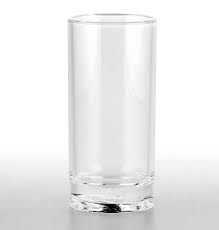 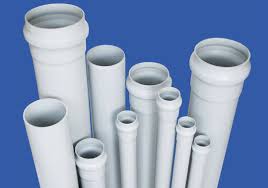 গ্লাস
পাইপ
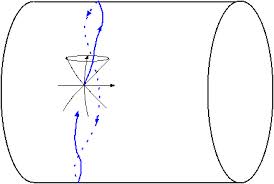 বেলনের ক্ষেত্রফল ও আয়তন নির্ণয়
 অনুশীলনীঃ ১৬.4
শিখনফল
এ পাঠ শেষে শিক্ষার্থীরা---------
 বেলনের ক্ষেত্রফল ও আয়তন  নির্ণয়ের সূত্র বলতে পারবে।

বেলনের ক্ষেত্রফল ও আয়তন  নির্ণয়  করতে পারবে।

ক্ষেত্রফল ও আয়তন  সংক্রান্ত সমস্যা সমাধান করতে পারবে।
r
h
সমস্যা
একটি সমবৃত্তভূমিক বেলনের উচ্চতা 10 সেন্টিমিটার এবংভূমির ব্যাসার্ধ ৭ সেন্টিমিটার হলে,
এর আয়তন ও 
সম্পূর্ণ পৃষ্টের ক্ষেত্রফল নির্ণয় কর।
আ
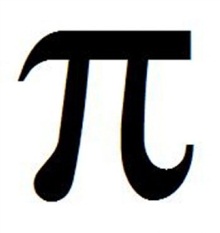 =3.1416
7 সে মি
10 সে মি
দলীয় কাজ
5 সে মি
12সেমি
বক্রপৃষ্টের ক্ষেত্রফল নির্ণয় কর।
আয়তন নির্ণয় কর।
উত্তর বলি
বেলন কাকে বলে ?

পৃষ্টতলের ক্ষেত্রফল নির্ণয়ের সূত্র বল।
r=10
চিত্রটির ক্ষেত্রফল কত?
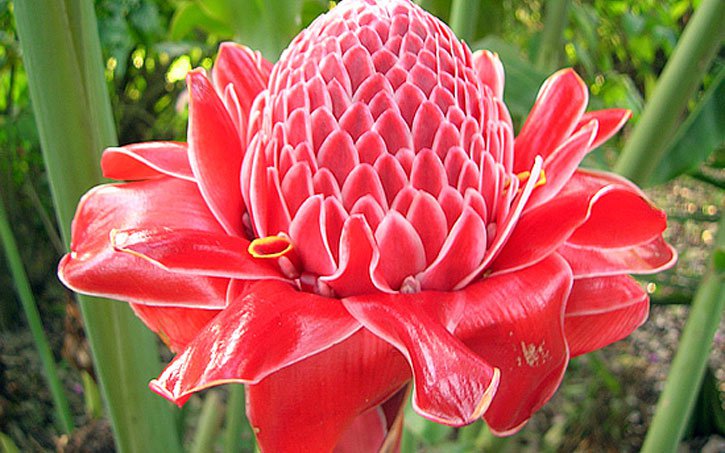 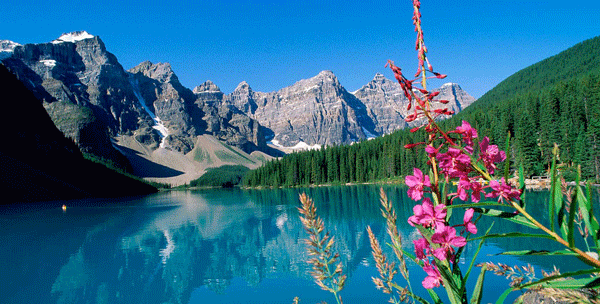 THANKS
EVERYONE